CS2 in Java Peer Instruction Materials by Cynthia Lee is licensed under a Creative Commons Attribution-NonCommercial 4.0 International License.Based on a work at http://peerinstruction4cs.org.Permissions beyond the scope of this license may be available at http://peerinstruction4cs.org.
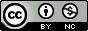 CSE 12 – Basic Data Structures
Cynthia Bailey Lee

Some slides and figures adapted from Paul Kube’s CSE 12
2
Today’s Topics
Algorithm analysis
More Big-O review: Big Omega and Big Theta
Finish up Linked Lists
Benchmarking of algorithms
Big-Omega
Interpreting graphs
f(n) = O(g(n)), if there are positive constants c and n0 such that f(n) ≤ c * g(n) for all n ≥ n0.
f(n) = Ω(g(n)), if there are positive constants c and n0 such that f(n) ≥ c * g(n) for all n ≥ n0.
Obviously f1 = O(f2) because f1 > f2 (after about n=10, so we set n0 = 10)
f2 is clearly a lower bound on f1 and that’s what big-Ω is all about
But f2 = Ω(f1) as well! 
We just have to use the “c” to adjust so f1 that it moves below f2
f1
f2
f(n) = O(g(n)), if there are positive constants c and n0 such that f(n) ≤ c * g(n) for all n ≥ n0.
f(n) = Ω(g(n)), if there are positive constants c and n0 such that f(n) ≥ c * g(n) for all n ≥ n0.
Obviously f1 = O(f2) because f1 > f2 (after about n=10, so we set n0 = 10)
f2 is clearly a lower bound on f1 and that’s what big-Ω is all about
But f2 = Ω(f1) as well! 
We just have to use the “c” to adjust so f1 that it moves below f2
f1
f2
c * f2
f3 = Ω(f1) but f1 ≠ Ω(f3)
There is no way to pick a c that would make an O(n2) function (f3) stay below an O(n) function (f1).
f3
f1
Summary
Big-O
Big-Ω
Lower bound on a function
f(n) = Ω(g(n)) means that we can expect f(n) will always be over the bound g(n)
But we don’t count n up to some starting point n0
And we can “cheat” a little bit by moving g(n) down by multiplying by some constant c
Upper bound on a function
f(n) = O(g(n)) means that we can expect f(n) will always be under the bound g(n)
But we don’t count n up to some starting point n0
And we can “cheat” a little bit by moving g(n) up by multiplying by some constant c
Big-θ
Tight bound on a function. 
If f(n) = O(g(n)) and f(n) = Ω(g(n)), then f(n) = θ(g(n)). 
Basically it means that f(n) and g(n) are interchangeable
Examples:
3n+20 = θ(10n+7)

5n2 + 50n + 3 = θ(5n2 + 100)
Big-θ and sloppy usage
Sometimes people say, “This algorithm is O(n2)” when it would be more precise to say that it is θ(n2)
They are intending to give a tight bound, but use the looser “big-O” term instead of the “big-θ” term that actually means tight bound
Not wrong, but not as precise
I don’t know why, this is just a cultural thing you will encounter among computer scientists
Count how many times each line executes, then say which O( ) statement(s) is(are) true.
Line #
int maxDifference(int[] arr){
   max = 0;
   for (int i=0; i<arr.length;  i++) {
      for (int j=0; j<arr.length; j++) {
         if (arr[i] – arr[j] > max)
            max = arr[i] – arr[j];
      }
   }
   return max;
}
1
2
3
4
5
6
7
8
9
f(n) = O(2n)
f(n) = O(n2)
f(n) = O(n)
f(n) = O(n3)
Other/none/more
(assume n = arr.length)
Count how many times each line executes, then say which O( ) statement(s) is(are) true.
Line #
int maxDifference(int[] arr){
   max = 0;
   for (int i=0; i<arr.length;  i++) {
      for (int j=0; j<arr.length; j++) {
         if (arr[i] – arr[j] > max)
            max = arr[i] – arr[j];
      }
   }
   return max;
}
1
2
3
4
5
6
7
8
9
f(n) = θ(2n)
f(n) = θ(n2)
f(n) = θ(n)
f(n) = θ(n3)
Other/none/more
(assume n = arr.length)
Linked Lists
ublic class List12<E> implements java.util.List<E>
Linked list of Objects
public class LinkedList {
	private Node head;
  private int size;
  public class Node {
		public Object data;
		public Node next;
		public Node(Object d, Node n) {
			data = d;
			next = n;
		}
}
YOUR HW ONE IS SLIGHTLY DIFFERENT!
public class List12<E> implements java.util.List<E>
Complete the code...
In the next set of slides, we will explore some common misunderstandings about linked lists by asking you to identify missing lines of code in linked list methods
This will be slightly different from your HW, to give you the idea but not do it for you  
Methods we will look at are:
addFirst(Object o)
addLast(Object o)
remove(Object o)
How our class looks in memory
next
data
next
data
next
data
next
data
next
data
next
data
next
data
next
data
head
ls
size
4
15
15
77
77
40
40
10
10
- “head” points to first node
- We keep track of size
Null next pointer
means “endof the list”
head
NULL
head
addFirst (Object o)
NULL
addLast (Object o)
head
NULL
remove (Object o)
head
NULL
What line of code will correctly complete this method?
public void addFirst (Object newItem) {
		Node newNode = new Node(newItem, head);
      ________________________;
}

A) No line is needed.  The code is correct as written.
B) head = head.next;
C) head = newNode;
D) newNode.next = head;
Question to think about/discuss: what is the purpose or effect of passing head as an argument here?
[Speaker Notes: C) .   Trace the execution of the code with a small visual example.]
What replaces the XXXXXX?
public void addLast (Object newItem) {
	if (head == null)
		head = new Node(newItem, null);
	else {
		Node current = head;
		while (XXXXXX){ current = current.next; }
		current.next = new Node(newItem, null); 
  }
}
A) current == head
B) current != null
C) current.next != null
D) head != null
[Speaker Notes: Correct answer C) the next pointer of the last item in the list is null.]
What is worst case time complexity of addFirst and addLast?
E) Other/none/more
[Speaker Notes: Correct Answer B)]
Removal from Linked List
public boolean remove (Object item){
	// Removes the first instance of the object item
	// from the calling list, if present.
	// Returns true if item is present, false if not.
  ...
}
head
NULL
Suppose we have a reference (current) to the node containing the item to be removed.





What additional information do we need to successfully remove the node?
A) Nothing additional.
B) A reference to the node immediately prior to the deleted node.
C) A reference to the node immediately after the node to be deleted.
D) Both B and C.
current (we want to remove this one)
head
NULL
[Speaker Notes: Correct Answer B)
Students might think you also need C (pointer to the node after) not realizing that you have that reference from current.next]
Removal from Linked List
public boolean remove (Object item){
	// Removes the first instance of the object item
	// from the calling list, if present.
	// Returns true if item is present, false if not.







}
head
NULL
Interview questions you might encounter
Q. How do you remove an element from a singly linked list without having a pointer to the previous element?

Q. How reverse a singly linked list in place?
Other topics/issues to think about
Remove all instances
Copying a list
What does equality mean of two lists/testing for equality
Iterators
Benchmarking code
An alternative/supplement to big-O style analysis
Reading Quiz!
The accuracy of measuring an algorithm is affected by (best answer)
The number of applications running
The speed of the computer
The number of lines of the algorithm
The number of loops in the algorithm
The standard deviation an indicator of the following
how confident that your algorithm is efficient 
how confident that your average reflects a true value
Reading Quiz!
An algorithm's performance is typically measured by these metrics:
robustness, correctness, energy 
time, robustness, correctness
time, space, energy
time, space, robustness
Big-O Analysis vs. Benchmarking
Two different approaches to evaluating algorithms
As you know, Big-O glosses over some important details
What about n < n0?
Multiplying by “c”—the difference between 100000n and n might matter!
Benchmarking is an experimental approach, rather than an analysis approach
Basic procedure for benchmarking
for problem size N = min,...max
 initialize the data structure
 get the current (starting) time
 run the algorithm on problem size N
 get the current (finish) time
 timing =  finish time – start time
Timer methods in Java
Java has two static methods in the System class:
         /** Returns the current time in milliseconds. */
         static long System.currentTimeMillis()

         /** Returns the current value of the most precise
              available system timer, in nanoseconds */
         static long System.nanoTime()
If the algorithm can take less than a millisecond to run, you should use  System.nanoTime() !
Sources of inaccuracy in benchmarking
Multiple processes running on system
Open up Task Manager on your PC
Or on Linux/UNIX or Mac, in command window run “ps –eaf | more”
Even if you shut down all your major application programs, all kinds of utilities and other things still running
Hardware interrupts
Network activity
Mouse/keyboard activity
JVM garbage collection could start running unexpectedly
Reading Quiz!
One way to improve the accuracy of measuring the running time of algorithm is by
Using a faster computer
Averaging the measurement results
Starting up more applications to have a larger set of running applications
Improving the time the algorithm takes to finish executing
IMPROVED procedure for benchmarking
for problem size N = min,...max
 initialize the data structure
 for K runs:
 get the current (starting) time
 run the algorithm on problem size N
 get the current (finish) time
 timing =  finish time – start time
 Average timings for K runs for this N
Explain these results...
Timings for findMax() on an array of ints and an
array of Integers (times are in milliseconds)
From these measurements, what is the likely big-O time cost of findMax() on array of int?
Explain these results...
Timings for findMax() on an array of ints and an
array of Integers (times are in milliseconds)
From these measurements, what is the likely big-O time cost of findMax() on array of Integer?
Explain these results...
Timings for findMax() on an array of ints and an
array of Integers (times are in milliseconds)
Discussion:
Why would array of Integer take more time?
See Kube’s slides for HW tips!
How to calculate standard deviation
How to disable garbage collection so it doesn’t happen at unexpected times